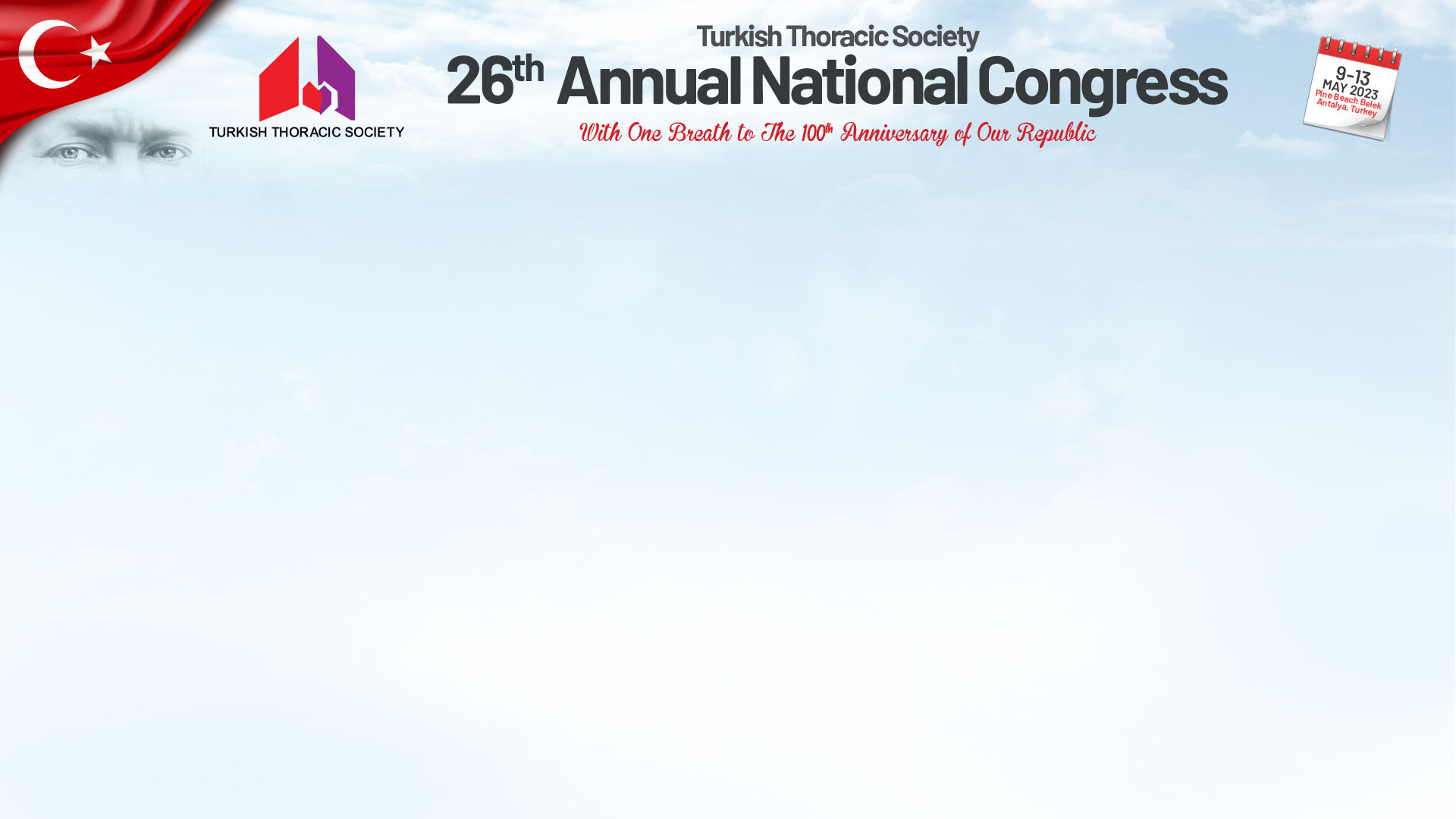 TITTLE
WRİTERS
Conflict of interest disclosure
I have no, real or perceived, direct or indirect conflicts of interest that relate to this presentation.
I have the following, real or perceived direct or indirect conflicts of interest that relate to this presentation:
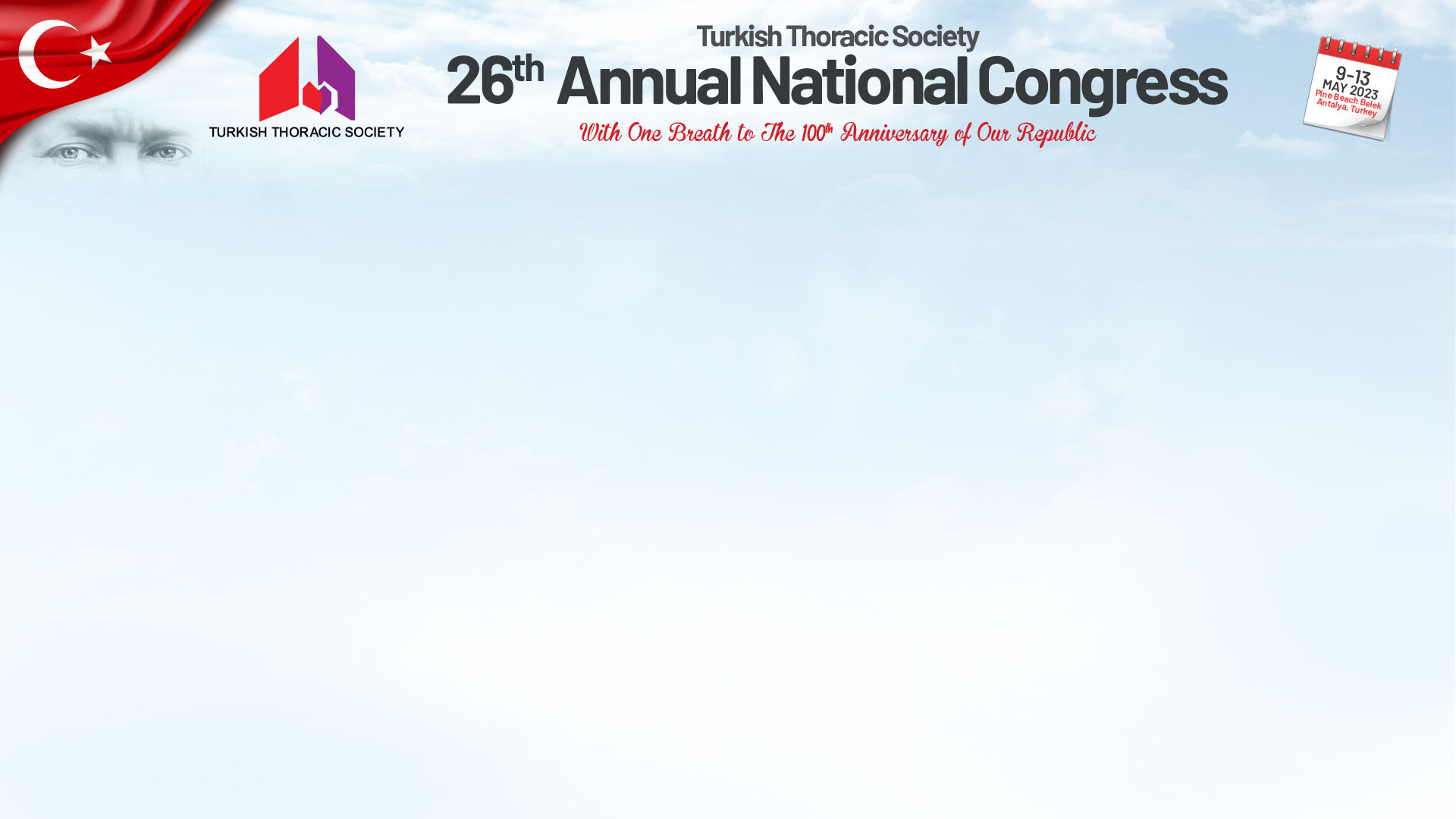 INTRODUCTION AND OBJECTIVE
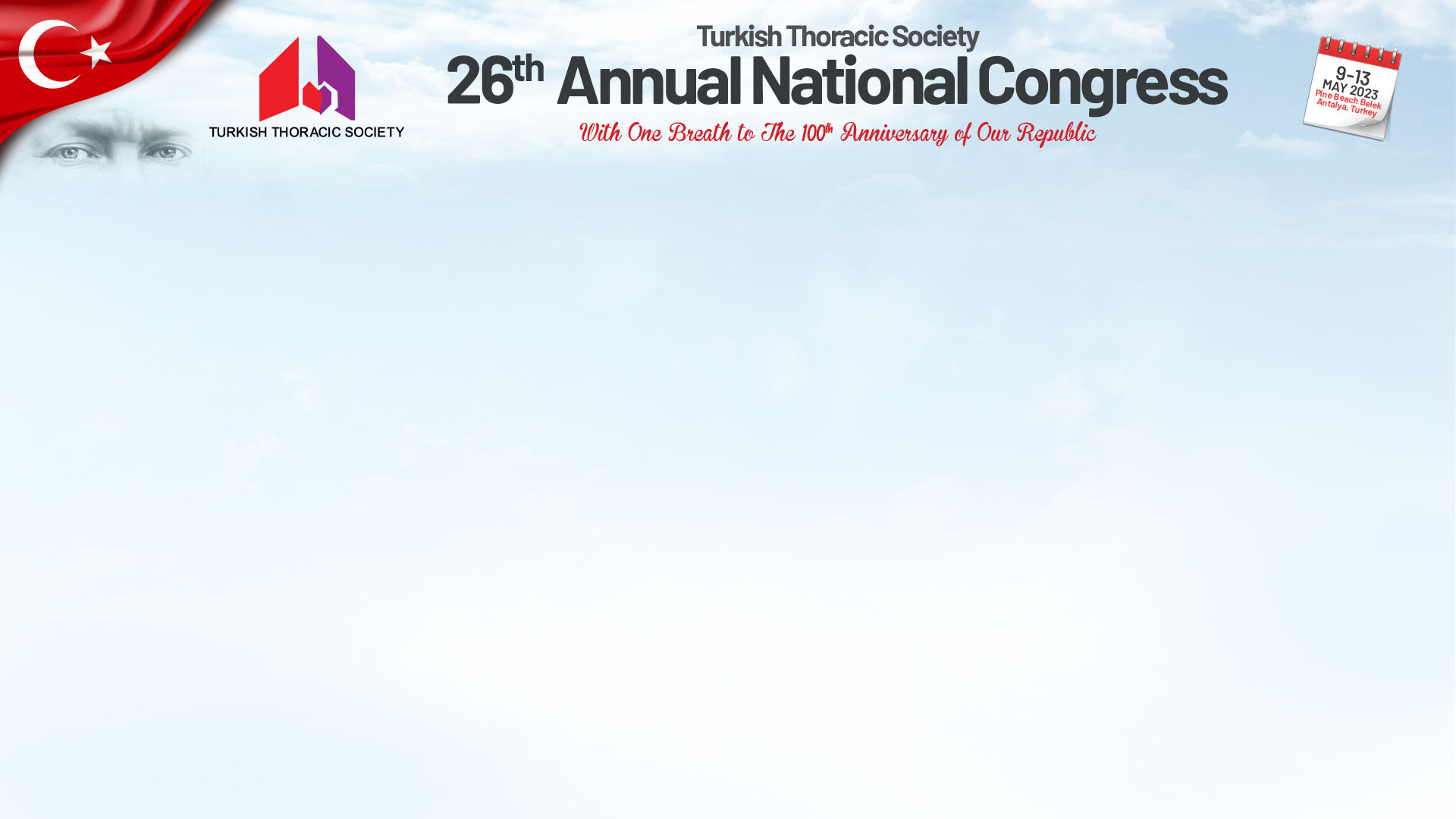 METHODS
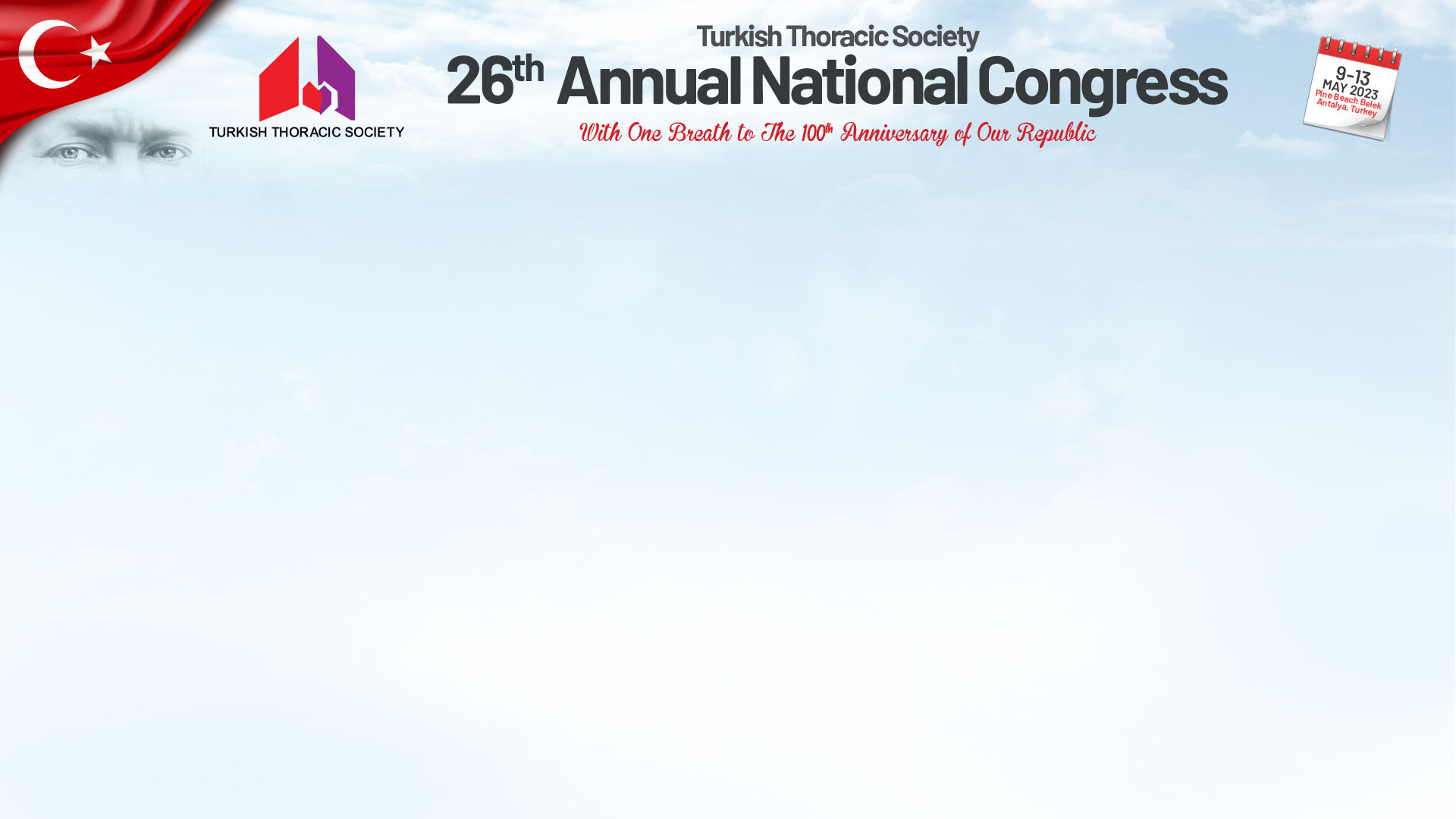 RESULTS
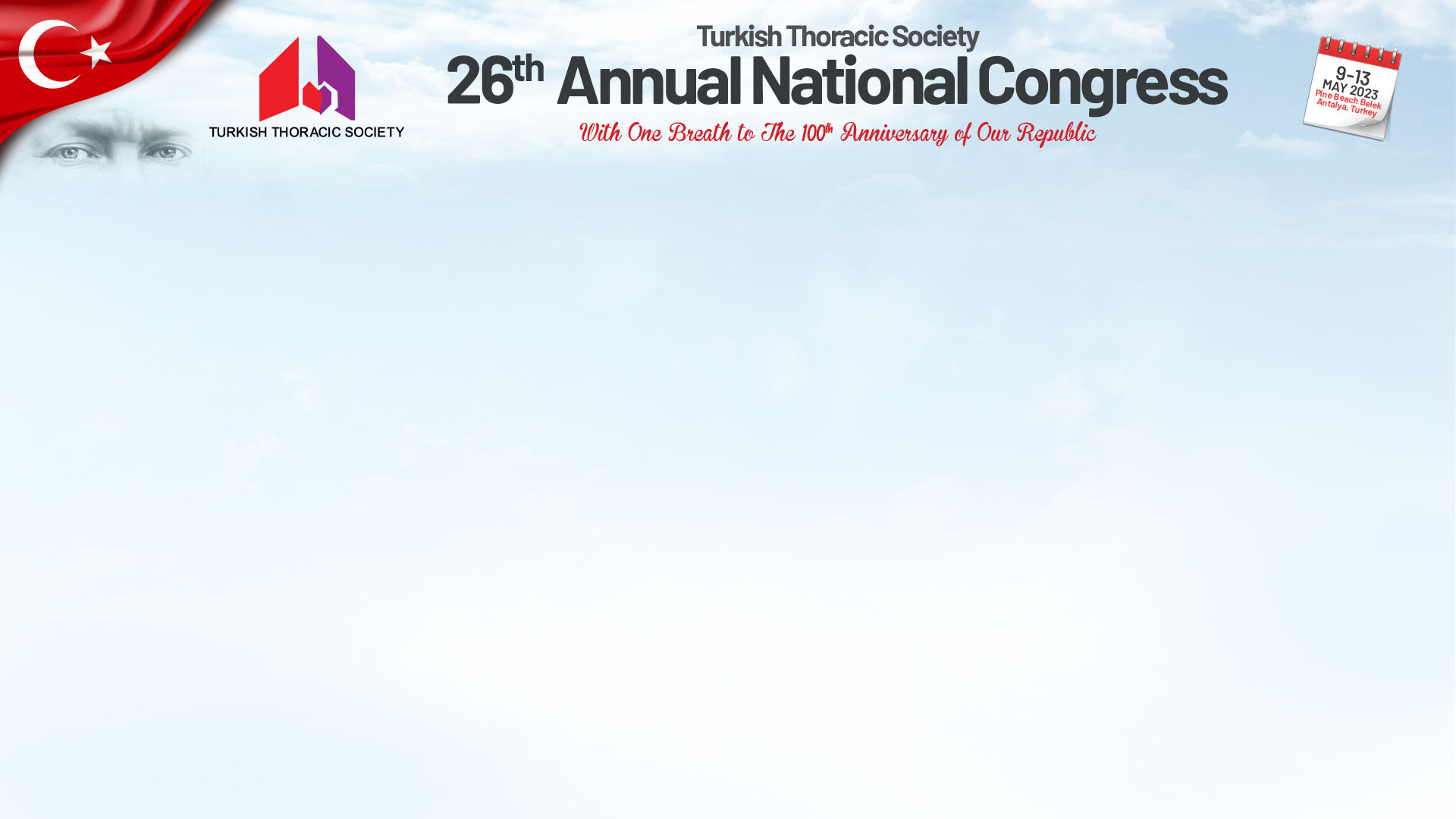 DISCUSSION